等弧，圓心角相等
如圖，圓 O 上有 A、B、C 三點，AC = BC，且直線 L 與圓 O 相切於 A 點。今以 C 點為圓心，AC 長為半徑畫弧，交 L 於 D 點。若 OAB = 40o，則 OCD 的度數為何?
(A) 70   (B) 75   (C) 80   (D) 85                                                                                         【109 特招(師大附中) 第 6 題】
L
L
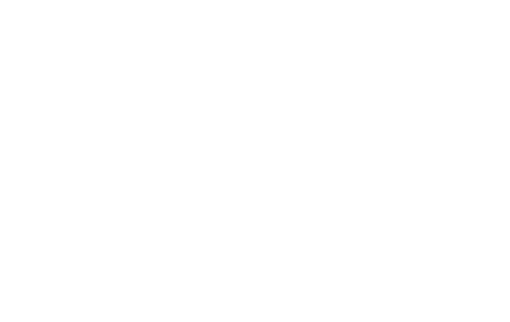 B
A
B
A
O
O
D
D
C
C
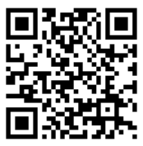 A
學生練習
B
D
C
如圖，圓 O 通過五邊形 OCBAD 的四個頂點，若 CAD = 175o，C = 65o，D = 45o，則 AB 的度數為何?
(A) 35o    (B) 45o    (C) 50o    (D) 55o
O
解答： (A)
[Speaker Notes: https://youtu.be/elK2SISf7pE]